Konceptová analýza
Analýza obsahové transformace ve výuce a jejích strukturních opor – obsahová jádra – jádrové činnosti
Jednotky transformace obsahu v učební situaci prekoncept / představa – výraz – koncept
OBSAH
ZÁŽITEK
SITUACE
Obsahová transformace
PREKONCEPT
KONCEPT
PŘEDSTAVA
VÝRAZ
VÝZNAM - komunikace
Kontext – možný svět v rámci dané kultury
Čím se zabýváme? Konceptová analýza.
Konceptová analýza: epistemologický rozbor obsahové transformace.  

Konceptová analýza didakticky vyhodnocuje pojmovou strukturaci učiva a způsob jeho uplatnění v učebních úlohách s ohledem na metody a cíle výuky (Janík et al. 2013, s. 221 n.). 

Konceptová analýza vyhodnocuje kvalitu způsobu, jak se obsah transformuje do cílů výuky prostřednictvím činností a komunikace žáků při řešení učebních úloh.
SUBJEKTIVNÍ MODALITA
obsah v psychice
PY
PX
Modality existence obsahu – koncept v pojetí didaktiky
INTERSUBJEKTIVNÍ MODALITA
obsah v sociální interakci
QY
QX
kontext:
kultura, obor
OBJEKTIVNÍ MODALITA
obsah ve fyzickém světě
R
P - subjektivně uchopený obsah (představa, prekoncept – P) 
Q – výraz
R – reálný objekt označený výrazem 
Vědomí obsahu P předpokládá vzájemné poznávání obsahu mysli prostřednictvím společného jazyka. Jinými slovy, k tomu, aby lidský subjekt věděl, že si myslí či představuje určitý obsah, musí znát a umět používat výraz Q srozumitelný i jiným lidem. 
V aplikaci na výuku to znamená, že o obsahu, kterému žák má rozumět, se má umět dorozumět s druhými lidmi. 
Tuto skutečnost lze schematicky zapsat jako ekvivalenci QX~QY, přičemž QX a QY jsou výrazy použité různými mluvčími pro tentýž předmět R. Tehdy platí vztah P~QX~QY~R. 
(Slavík & Janík 2012)
Základ obsahové transformace: A je B
Obsah
vše, co lze uchovávat v paměti a intersubjektivně sdílet prostřednictvím ideového interpretování věcného artefaktu (Slavík, Chrz, Štech et. al. 2013, s. 47) 
interpretování obsahu artefaktu je proces záměrného přiřazování artefaktů s cílem vyjádřit a zprostředkovat částečnou shodu jejich obsahu 
Význam výrazu spočívá v určení okolností, kdy dva výrazy mají stejný význam. (Quine, W. V. O. Od stimulu k vědě. Praha : Filosofia 2002. s. 108. )
Transformace obsahu: jednotky obsahu – koncepty 
A  B (odlišitelnost, zaměnitelnost, srovnatelnost): 
2 = 1 + 1, 2 = //, 2 = 10
pssst  zmlkněte  buďte potichu  držte klapačku                        
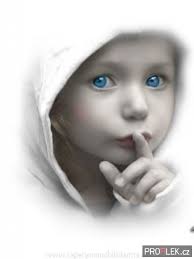 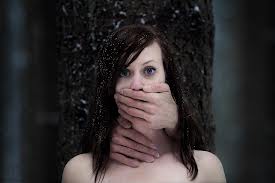 Úkoly pro dnešní seminář
Z výběrového videozáznamu výuky na DiVi-Webu zformulovat poznatky o konceptu/konceptech, které jsou předmětem činnosti žáků (vystižení a přesné pojmenování konceptů bylo v semináři prezentováno jako jeden z nejobtížnějších úkolů při – transdidaktické – analýze výuky). 
Zformulovat poznatky o žákovských prekonceptech, které byly v této výuce rozvíjeny – jak a v čem přesně docházelo k nárůstu poznání nebo dovedností. 
Promyslet a vysvětlit proces utváření poznávání cizího jazyka až do úrovně transdidaktického zobecnění s oporou o vlastní obor.
My jsme se dnes učili slogany…
Hloubková struktura výuky
eurotel, škoda, kofola, orion
Obsahová transformace
re“klamání“, jazykové prostředky, forma reklamy
Simply clever.
Wir leben Autos.
obezřetné postoje?
Proč je mediální výuka v kurikulu?
Obsahová jádra & jádrová činnost ve výuce
Obsahové jádro – jádrový koncept – propojuje zkušenost žáků s příslušným oborem učení prostřednictvím jádrových činností 
Obsahová jádra – analogie centrálních kategorií výzkumu
Ústřední (centrální) – vztahuje se k nim velký počet prvků obsahu didakticky transformovaného ve výuce
Reprezentativní – odkazují k velkému množství fenoménů, které ve výuce poukazují k významům obsahového jádra
Strukturní – utvářejí soustavu vzájemných vztahů a mají doložitelné vazby k dalším prvkům obsahu ve výuce
Implikativní – odkazují k oborové a didaktické koncepci pozorované výuky
Explikativní – vysvětlují velkou část variační šíře zaznamenávaných vlastností, vztahů, podmínek a strategií pozorovaných ve výuce. 
Jádrová činnost – ten zcela základní typ úkonu žáka, který musí žák (začít) dělat, aby u něj nastalo učení se tomu obsahu, který se žák má učit 
Valenta in Janík et al. 2013, s. 225 – 227
Koncept ZVUK
symbolické systémy (notace)
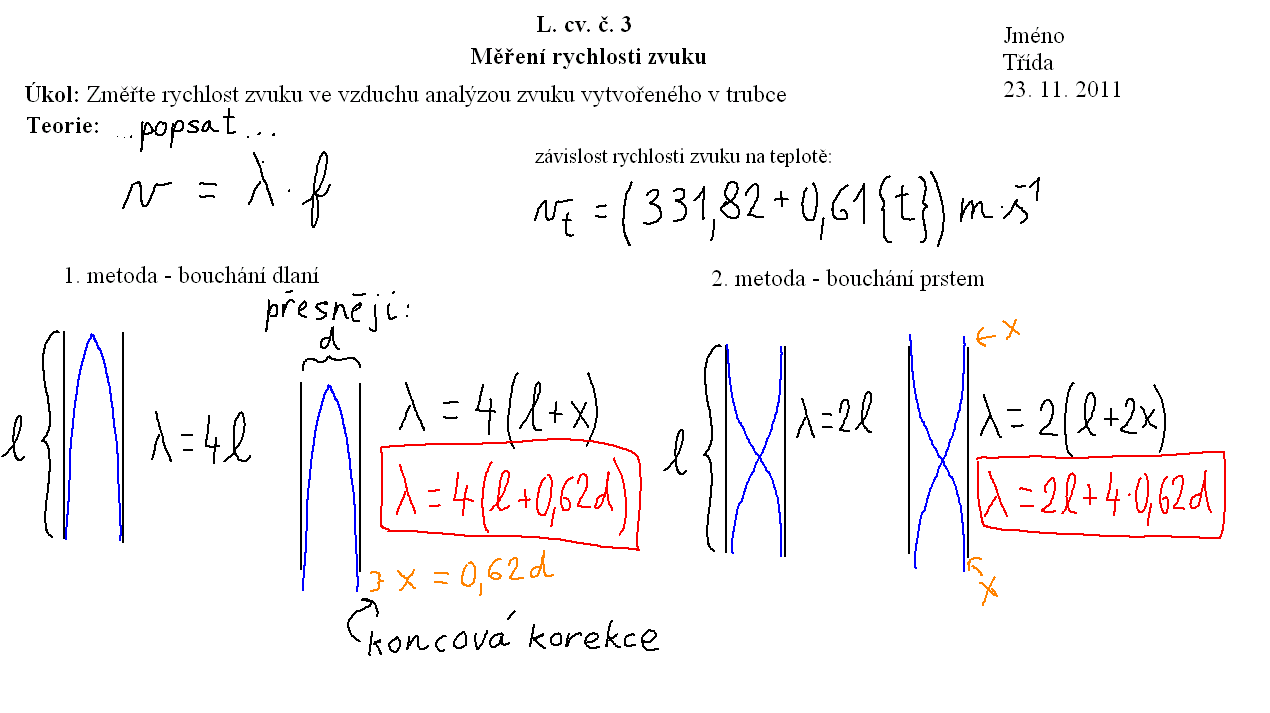 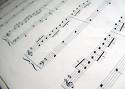 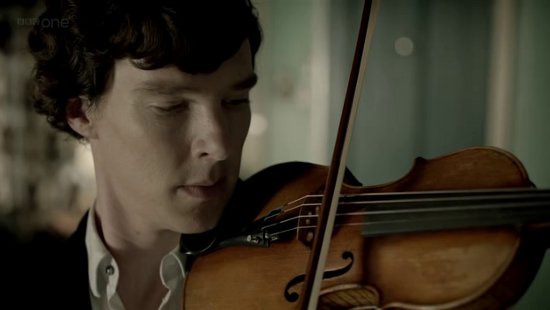 Hloubková konceptuální struktura obsahu
Aplikovat
ČINNOST
Fenomén
VLASTNOST
Fenomén
SUBSTANCE
Mediální výchovaSociologie
Fyzika
Srovnávání podle všeobecného ekvivalentu
Rychlost
Rozsah
Měření
Vliv
Zvuk
Intenzita
Intenzita
Metafora
Hodnocení
Mediální výchova
Estetika
Hudební výchova
Vkus
Krása
Hodnotit
Srovnávání podle subjektivního ekvivalentu
Tvořit
Procedurální znalost
Konceptuální znalost
Znalost
faktů
[Speaker Notes: Ukázka z videozáznamu výuky fyziky (virtuální hospitace)]